Informatik/Technik
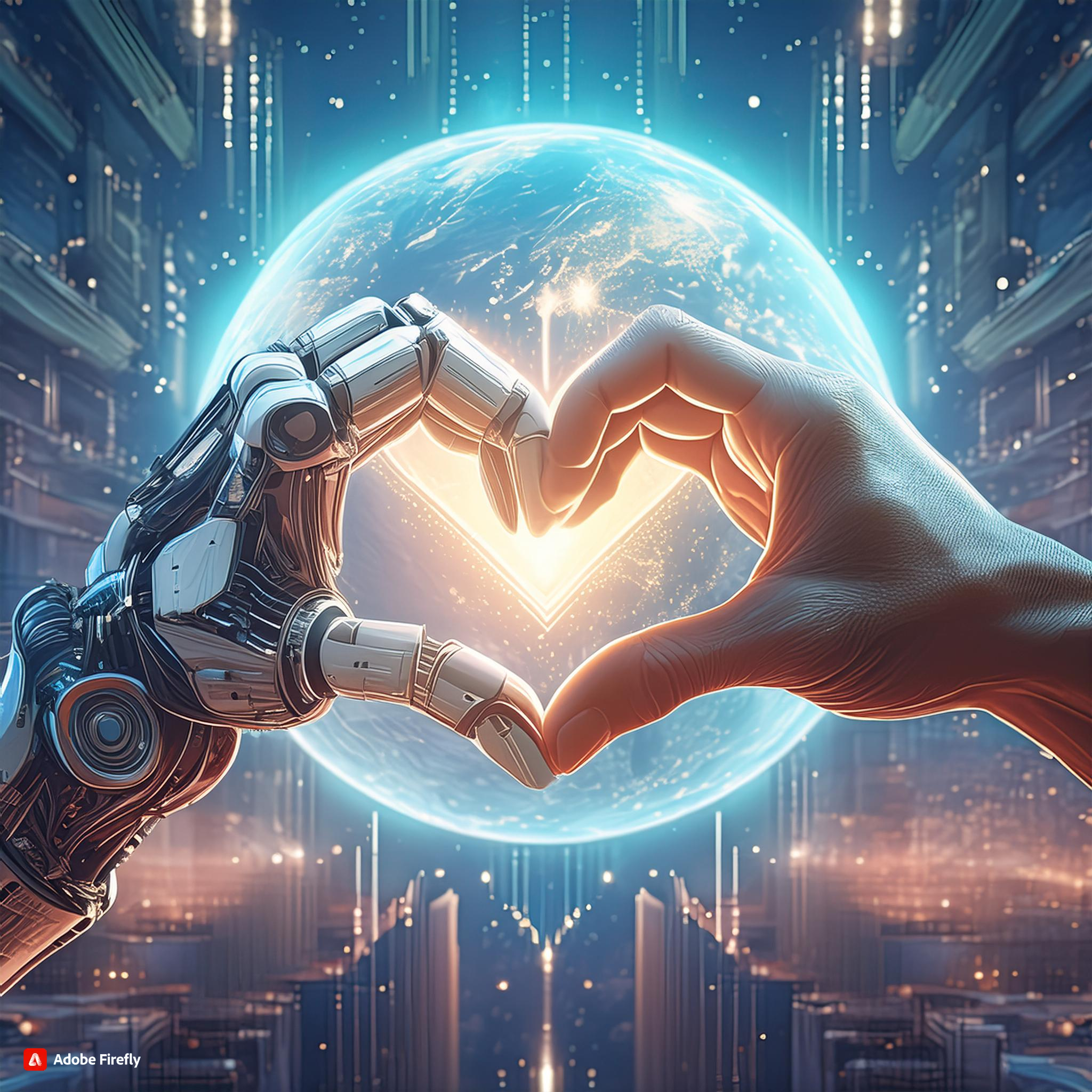 Warum Informatik/Technik?
Umsetzung im Curriculum
Energiegewinnung als Kernherausforderung der heutigen Zeit
Energie aus fossilen Brennstoffen
Windenergie
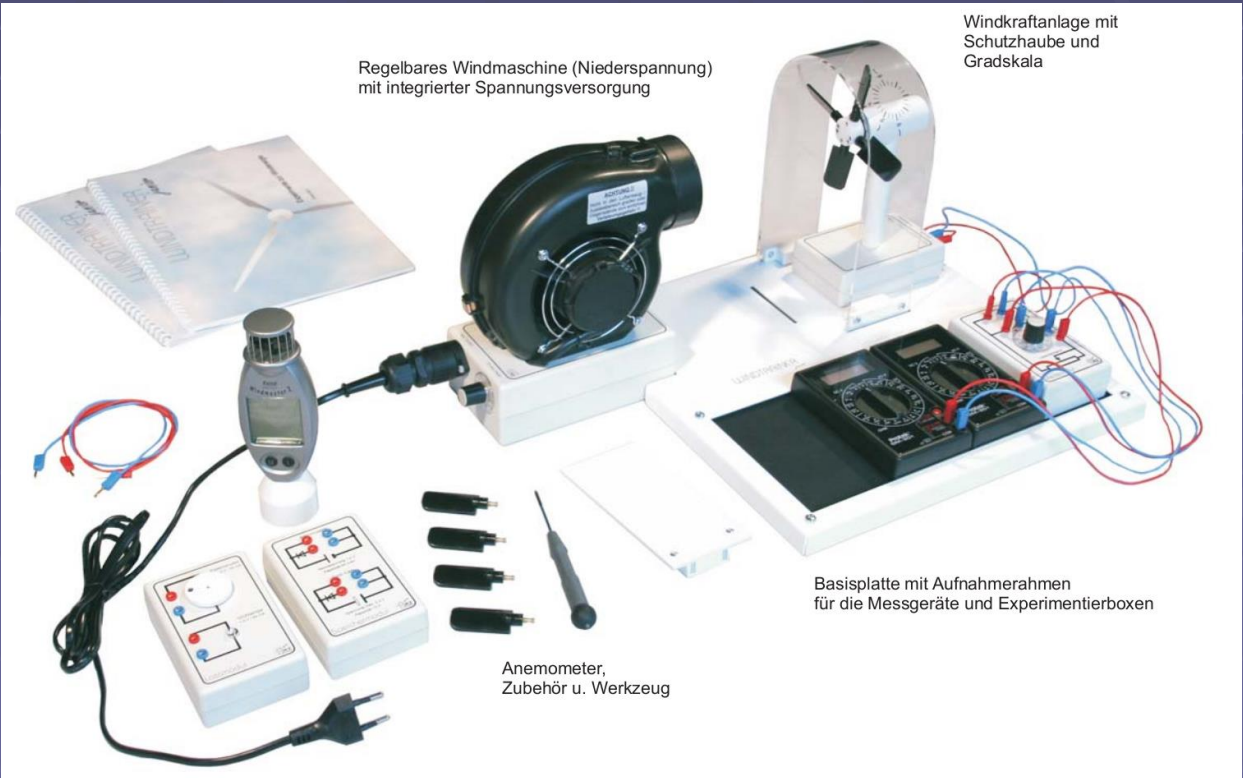 [Speaker Notes: Wie gehe ich sicher mit Social Media um?
Wie gehe ich mit Cybermobbing um? 
An wen wende ich mich, wenn doch einmal etwas schief geht]
Solarenergie
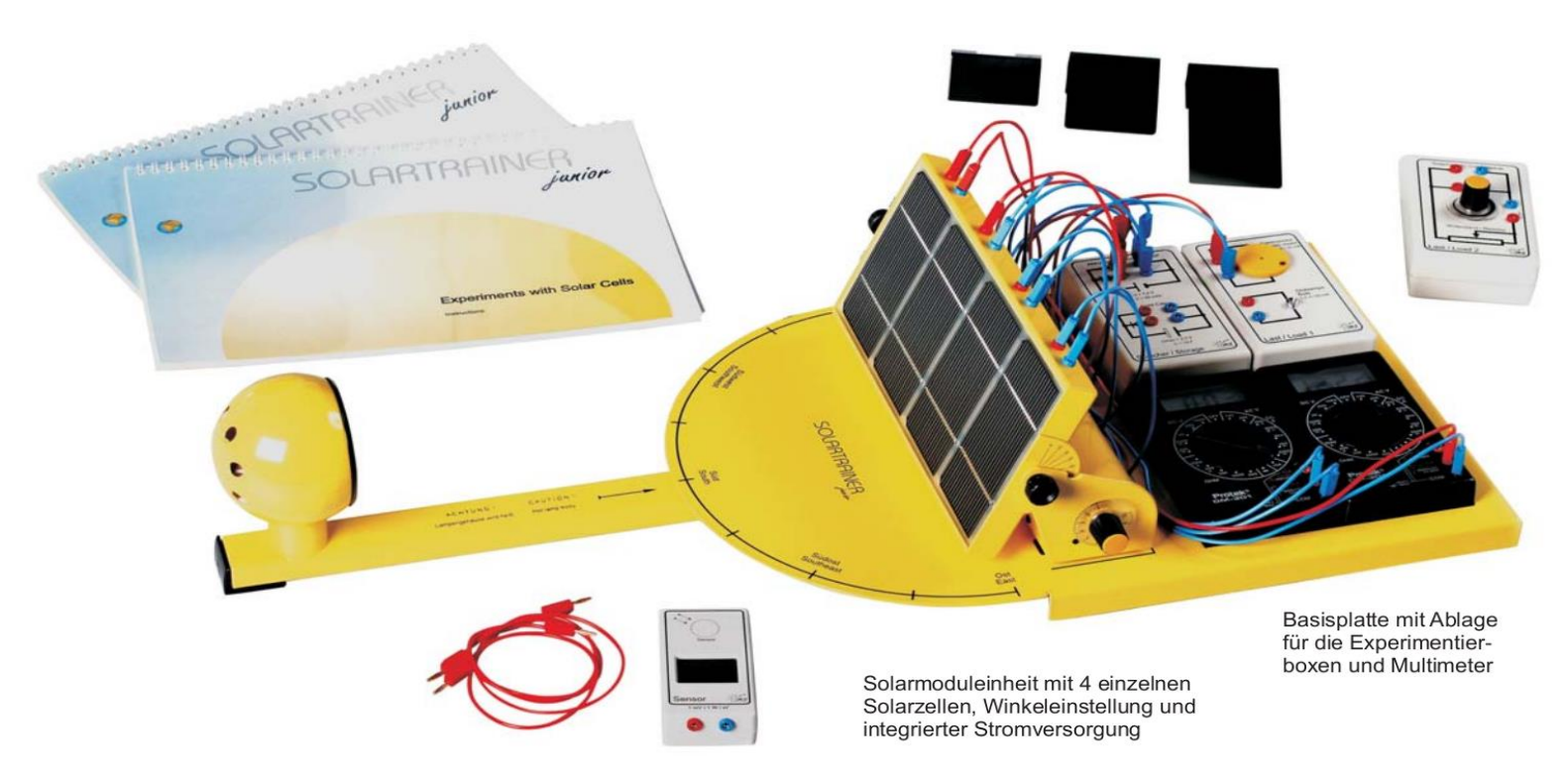 [Speaker Notes: Wie gehe ich sicher mit Social Media um?
Wie gehe ich mit Cybermobbing um? 
An wen wende ich mich, wenn doch einmal etwas schief geht]
Roboter und Smart Devices unterstützen den Menschen
Das Smart Home und die Datensicherheit
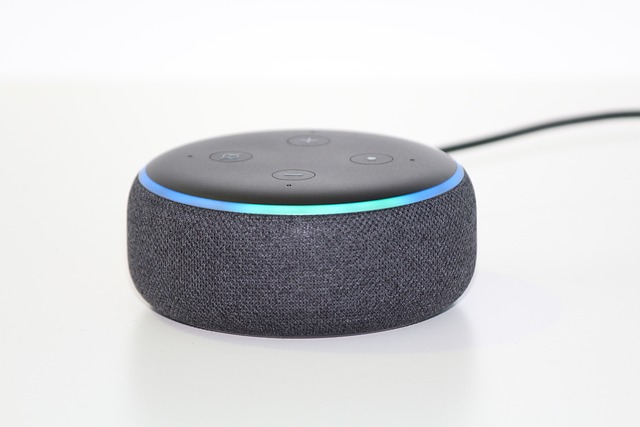 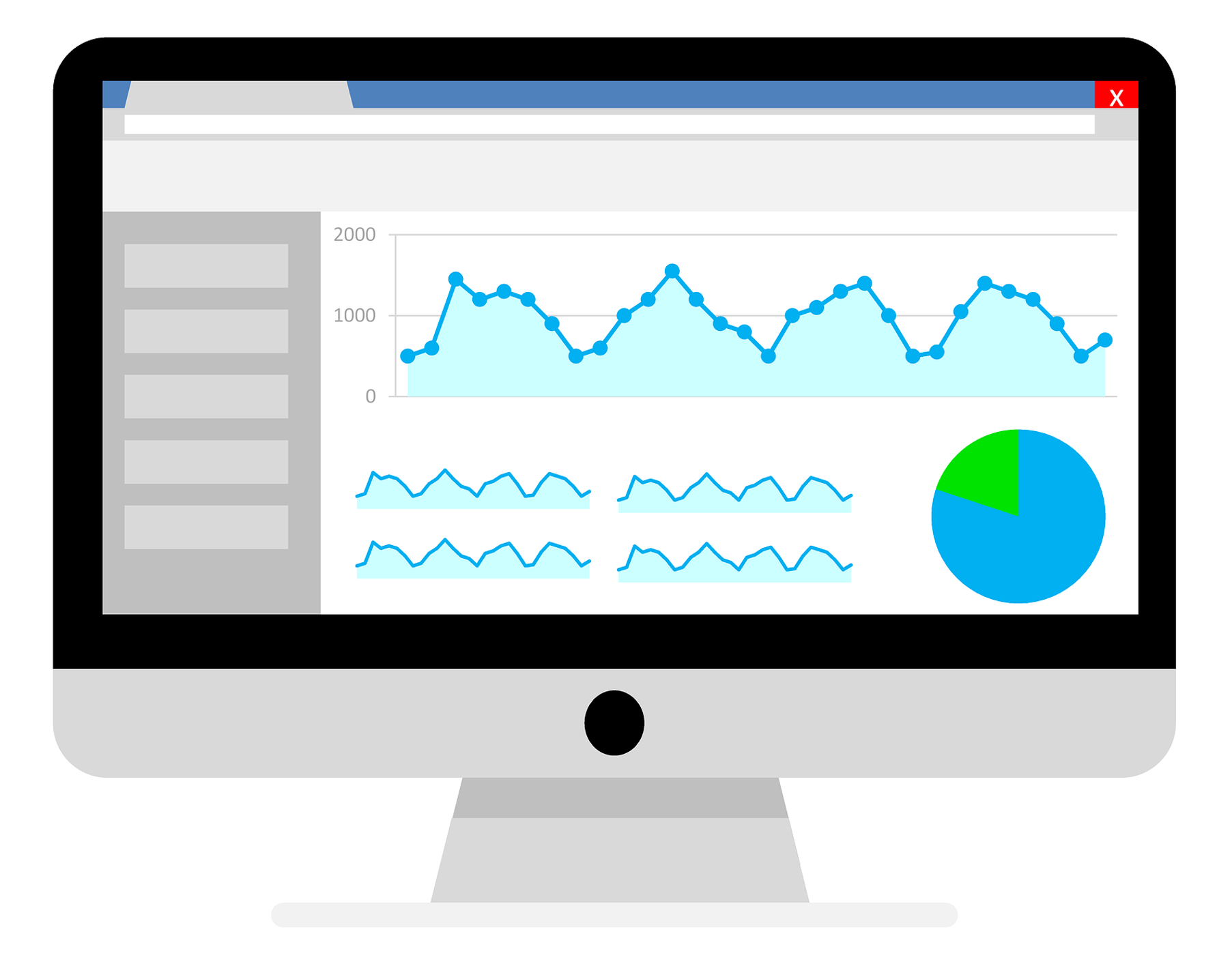 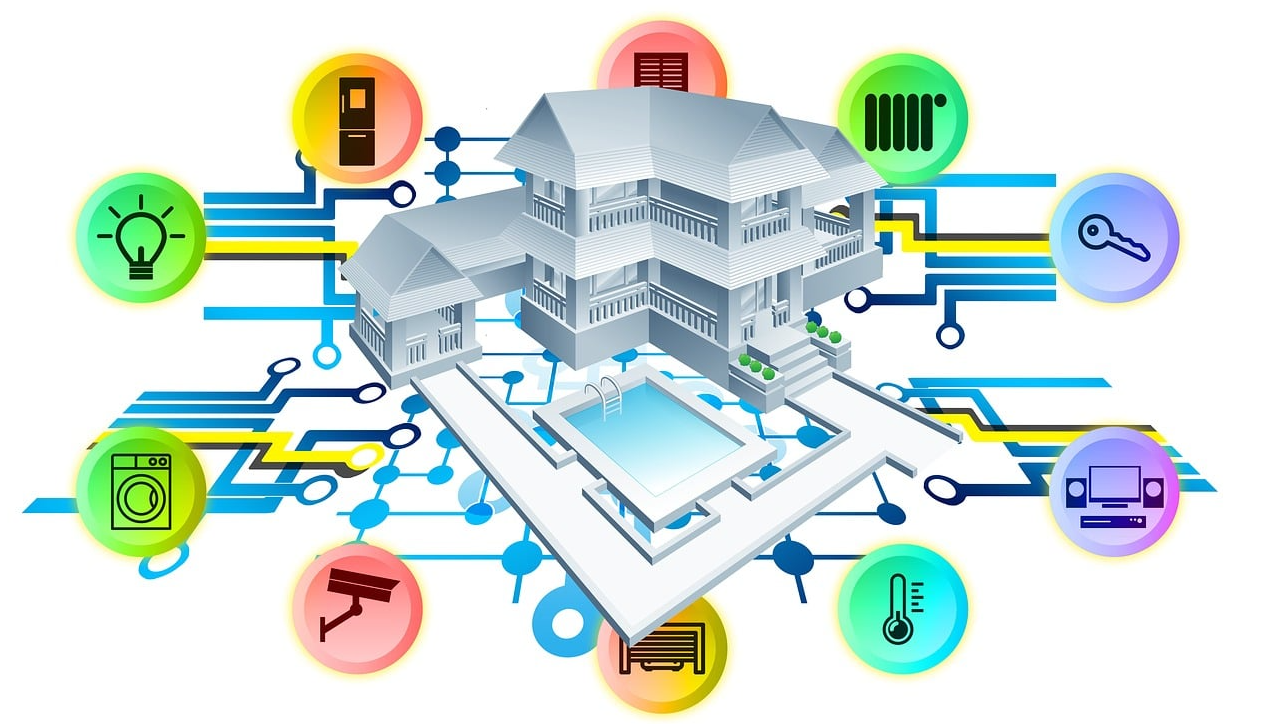 Robotik
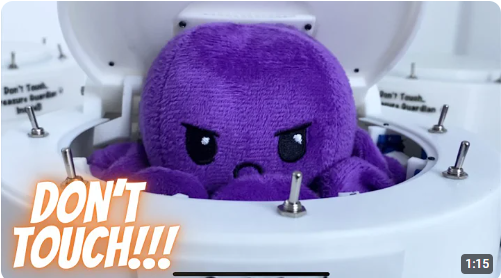 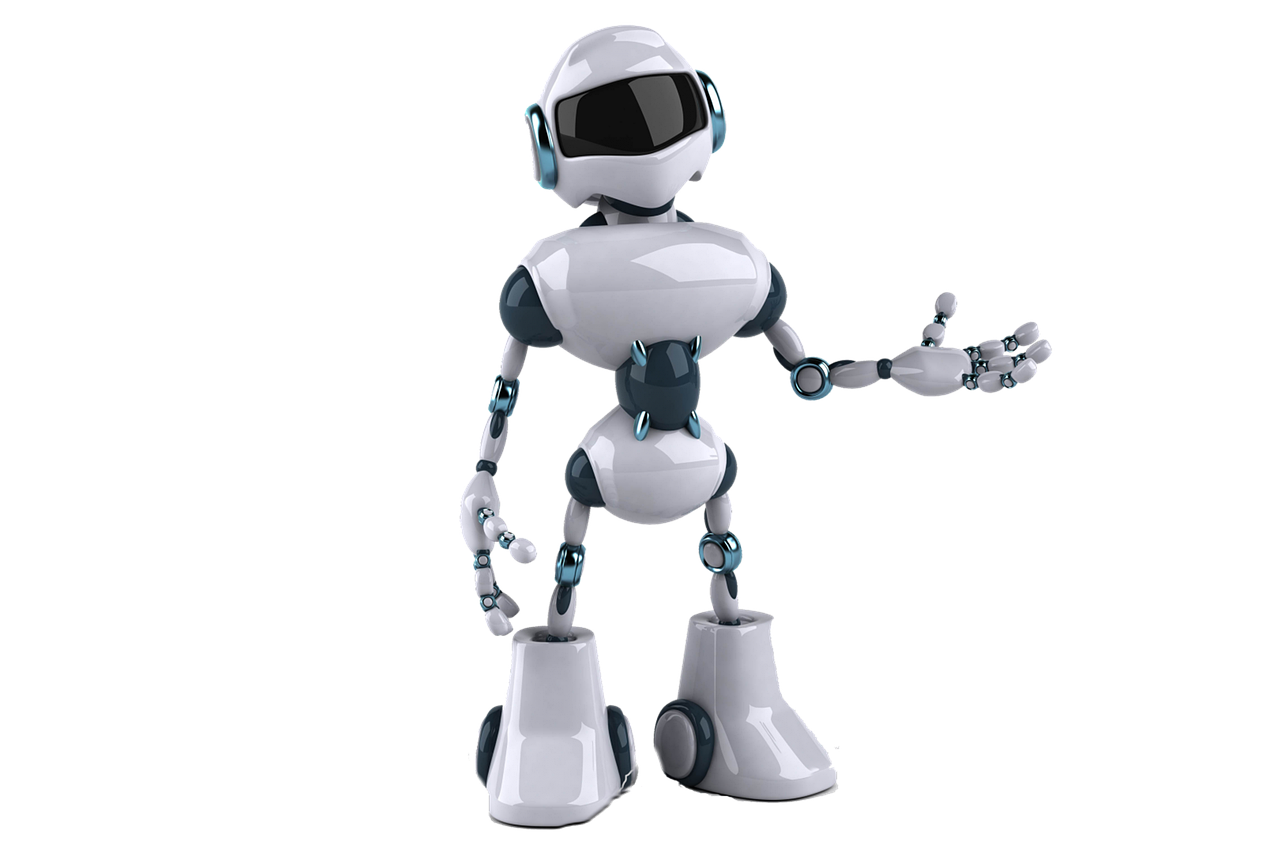 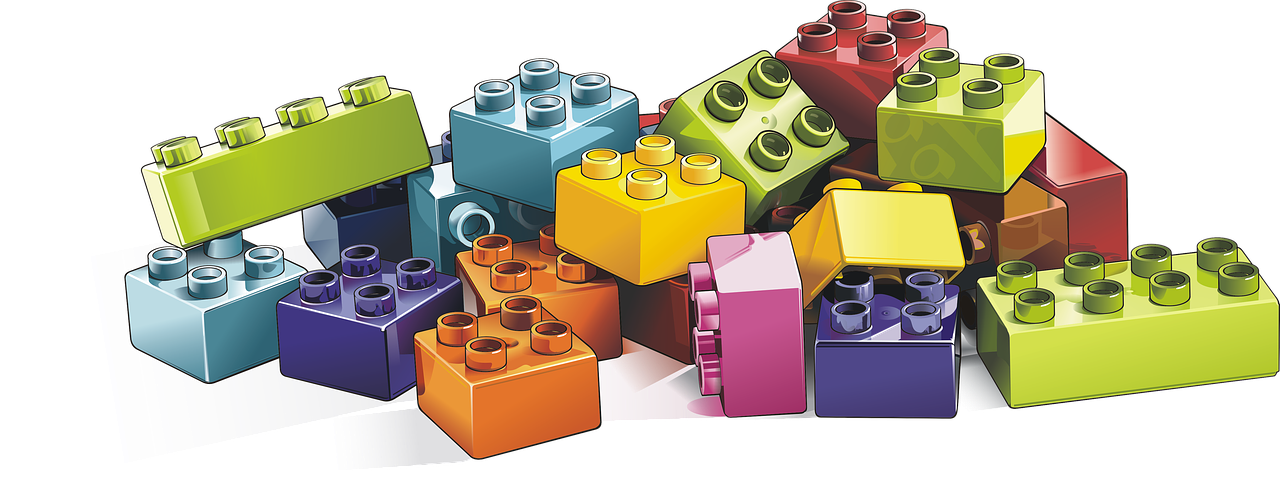 [Speaker Notes: Uselessbox
Lego education spike prime
In Kooperation mit der FS Sport – stimmt für uns ab!]
KI ist überall
Künstliche Intelligenz
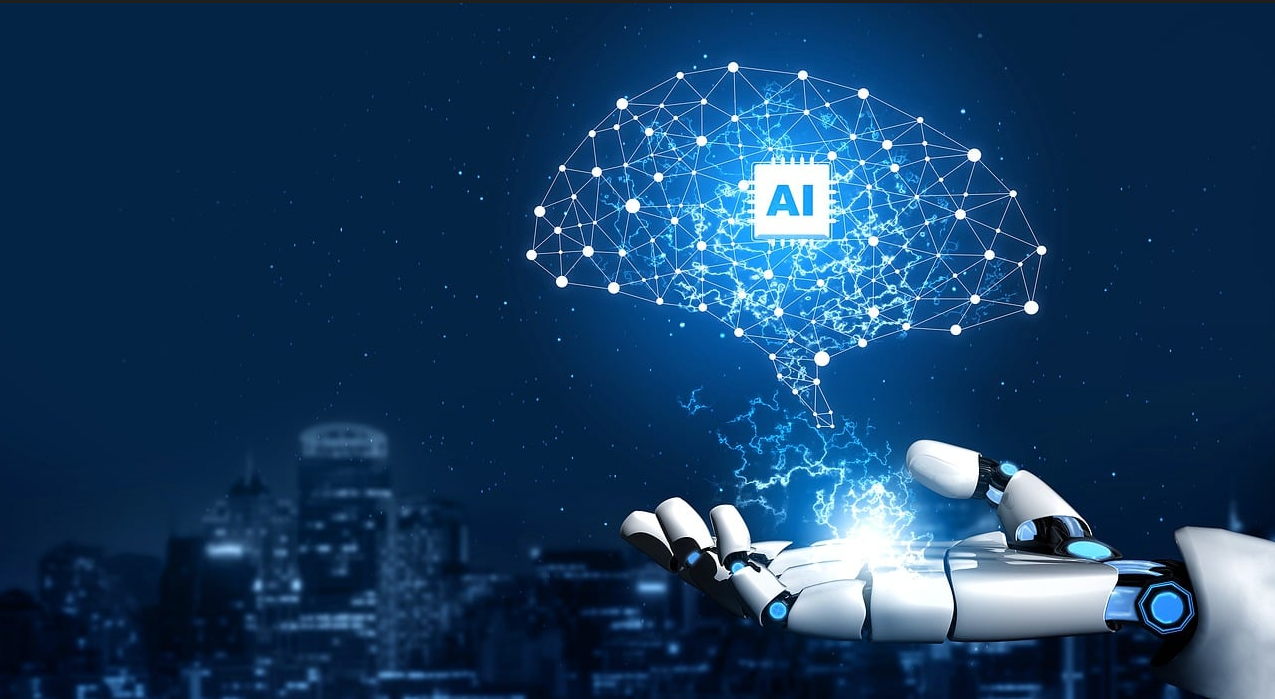 Welche Eigenschaften sollte ich mitbringen?
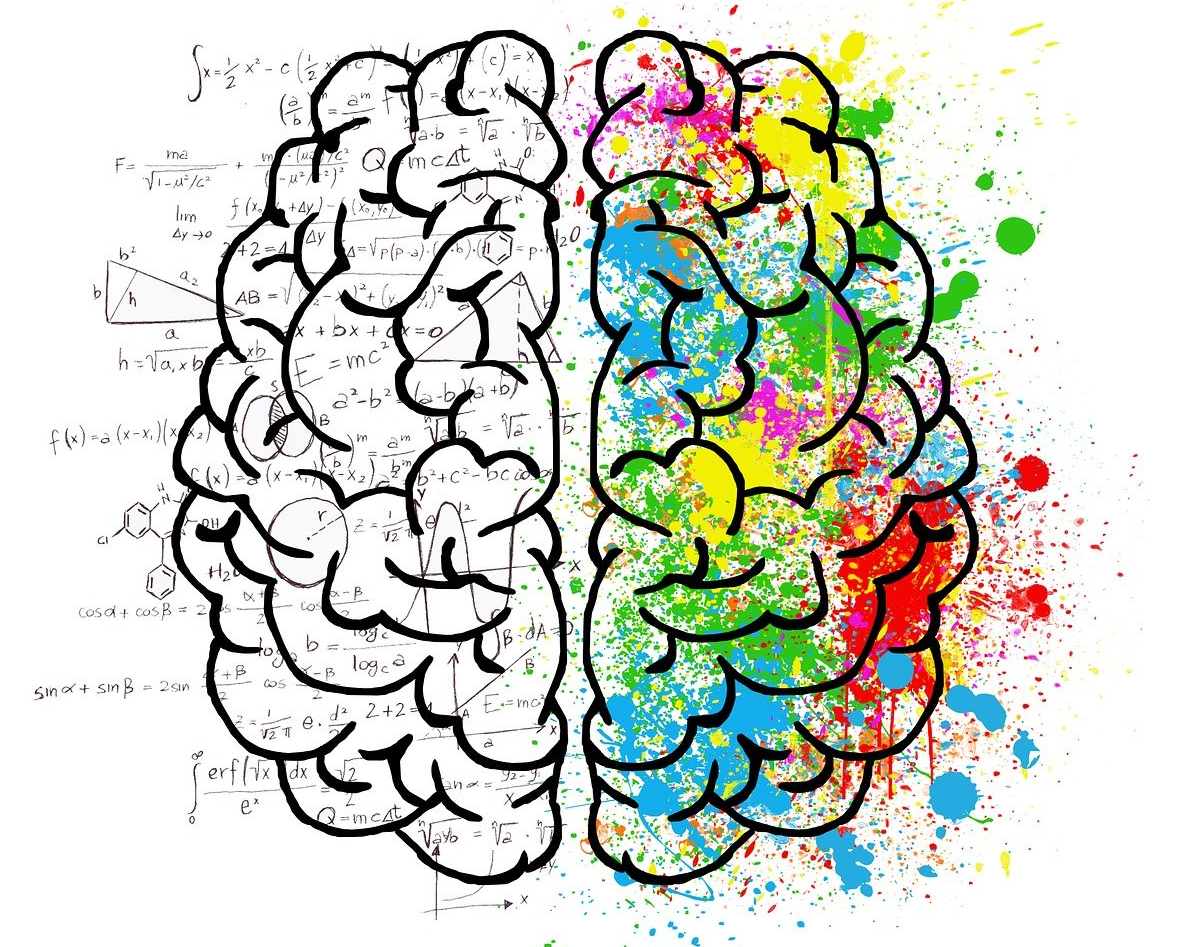 Analytische Fähigkeiten
Kreativität
Frustrations-toleranz
Freude am Erschaffen
Freude an Problemlösungen
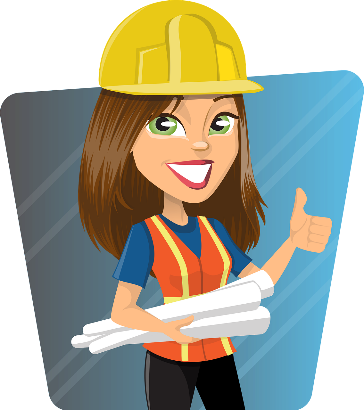 Grundsätzliche Lern- und Leistungsbereitschaft
Wie arbeiten wir?
Erworbene Softskills
Bildquellen
Nicht selbst erstellte Bilder sind im Rahmen der Pixabay-Lizenz zur kommerziellen Nutzung freigegeben.